«Путешествие по островам знаний»
Итоговое занятие
 в подготовительной группе.
Воспитатель Ванюшина Н.Е.
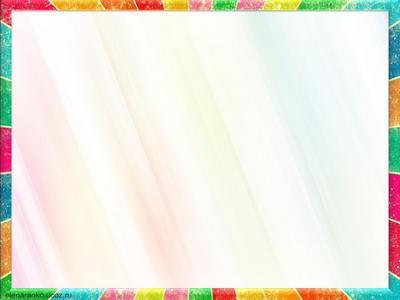 К
л
А
О
р
б
ь
«У Д А Ч А»
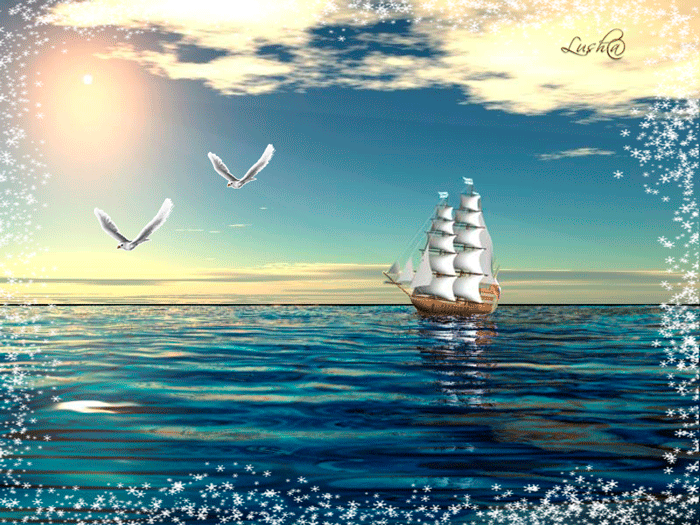 Это письмо для тех, кто готов отправиться навстречу  приключениям!  Кто пройдет все  испытания, мы  расскажем, где спрятали  сокровища.«Пираты»
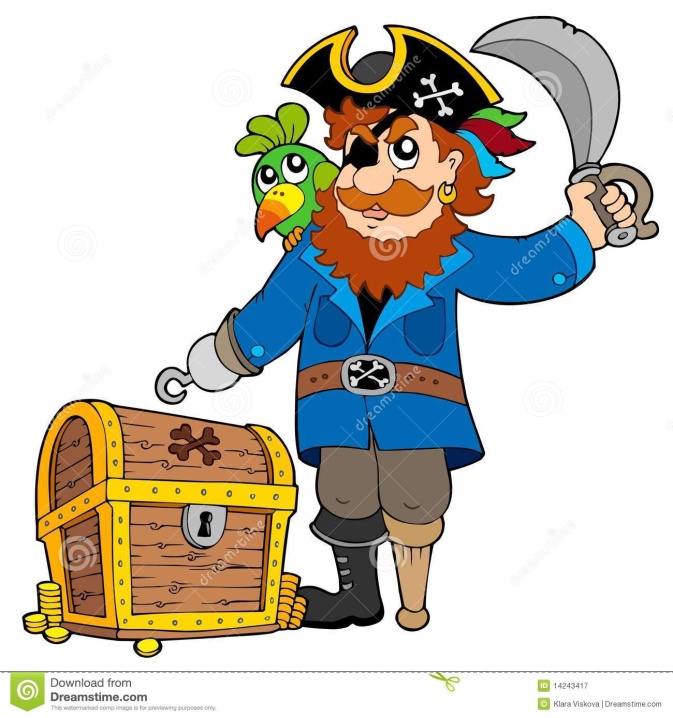 «Остров правильной речи»
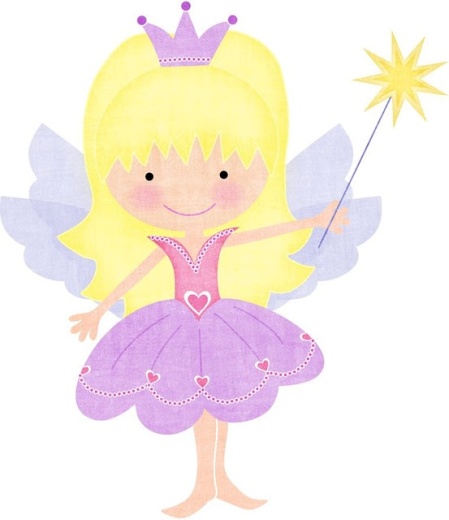 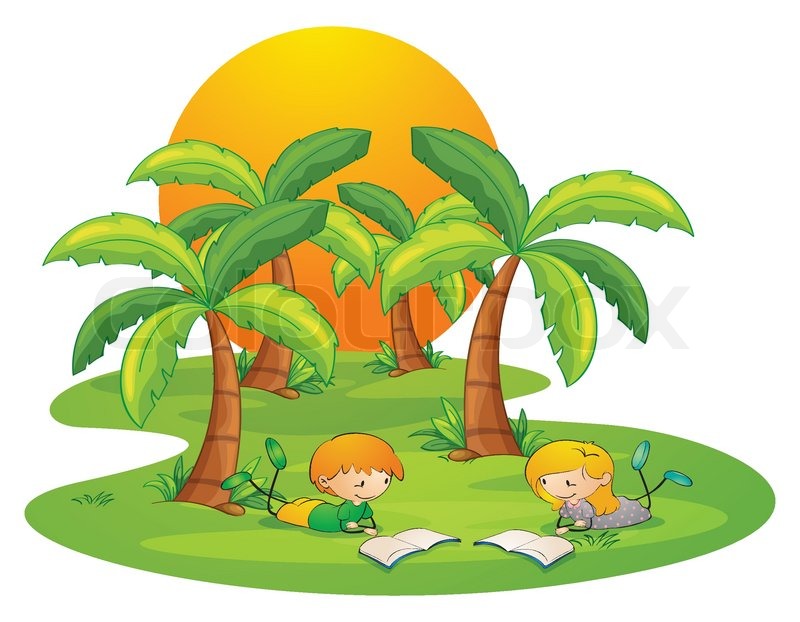 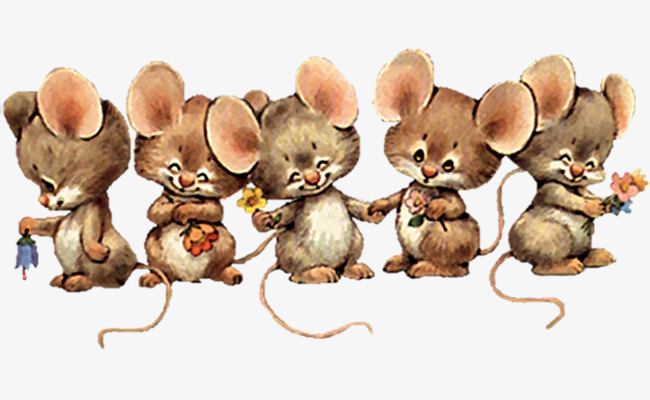 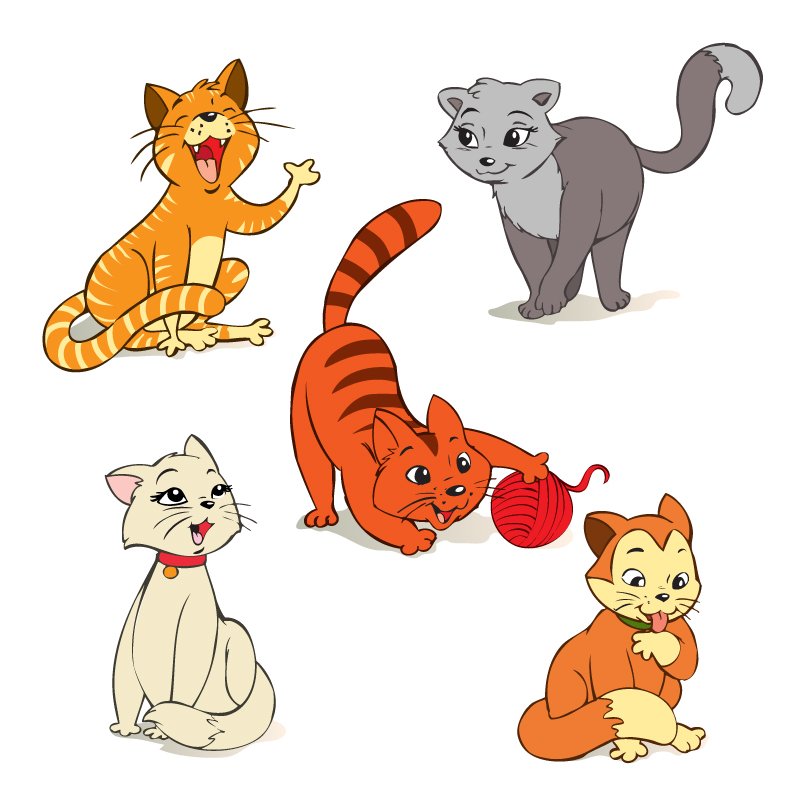 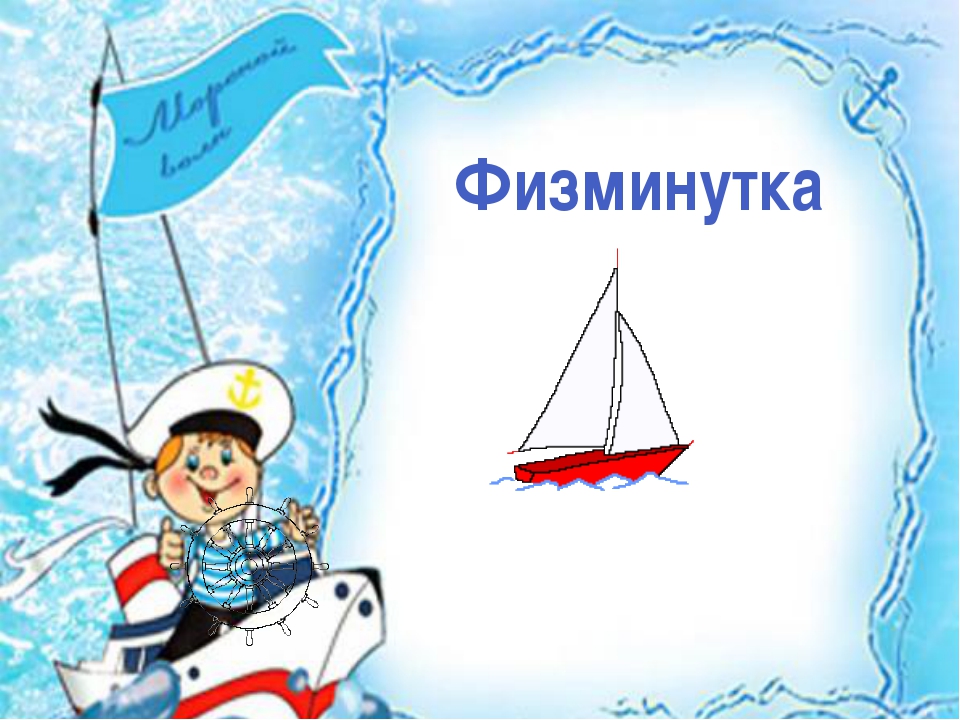 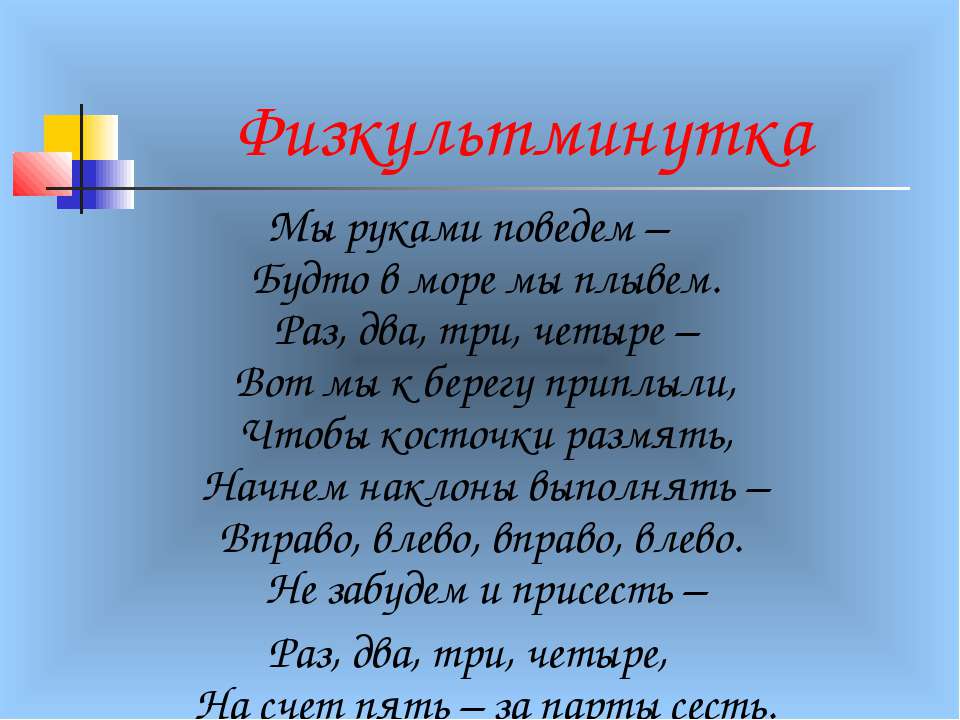 «Остров слов»
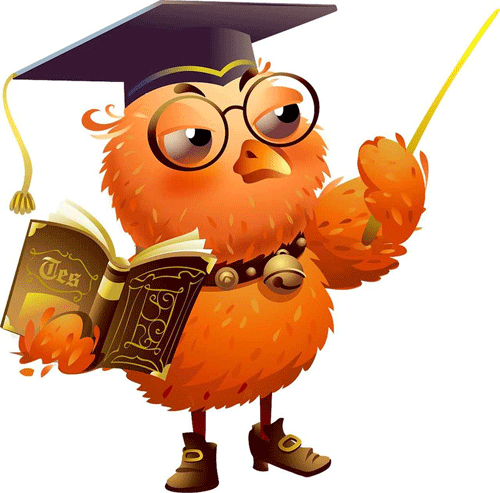 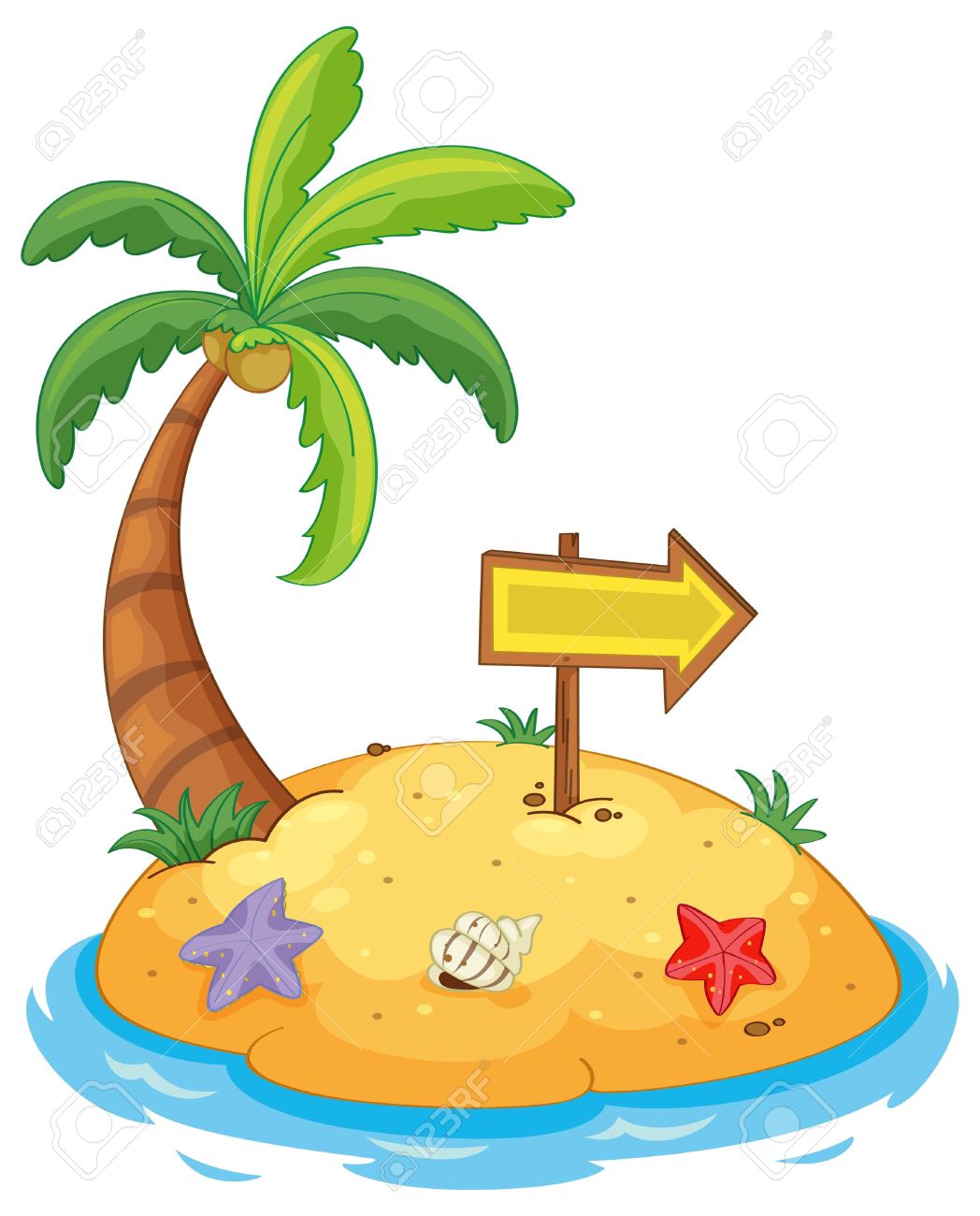 «Остров слов»
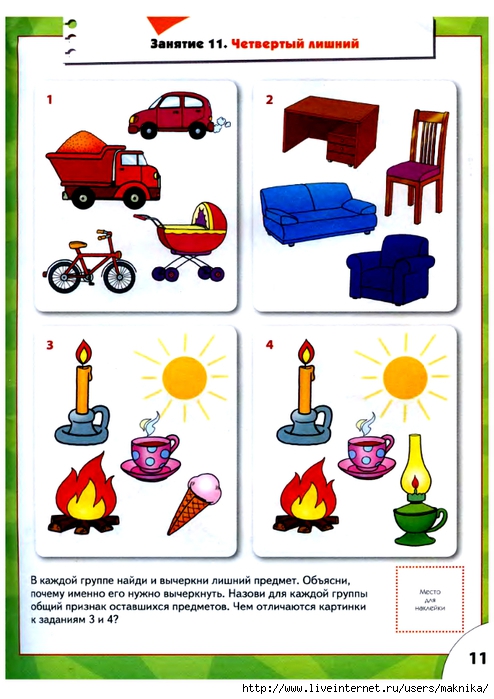 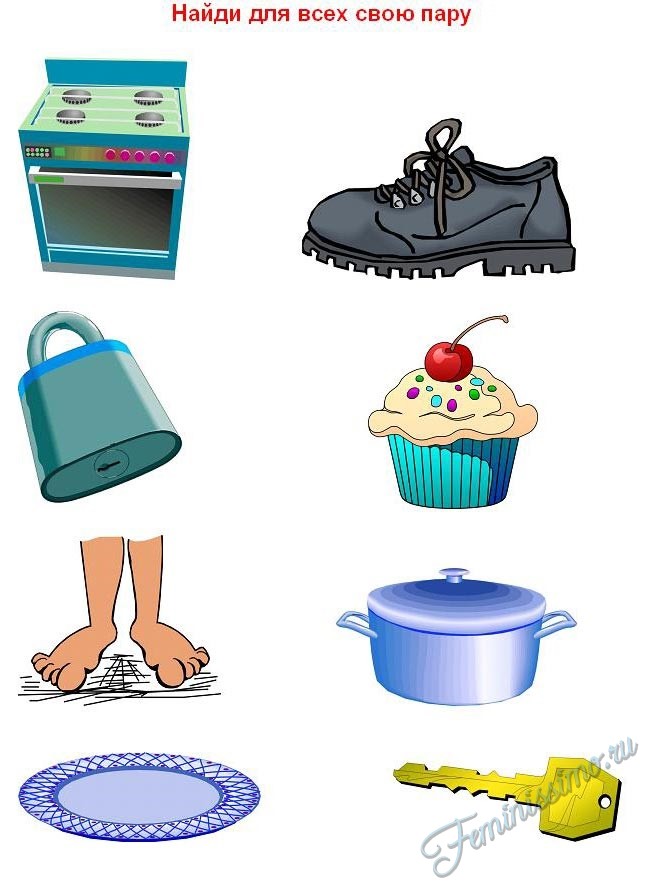 «Остров интересных рассказов»
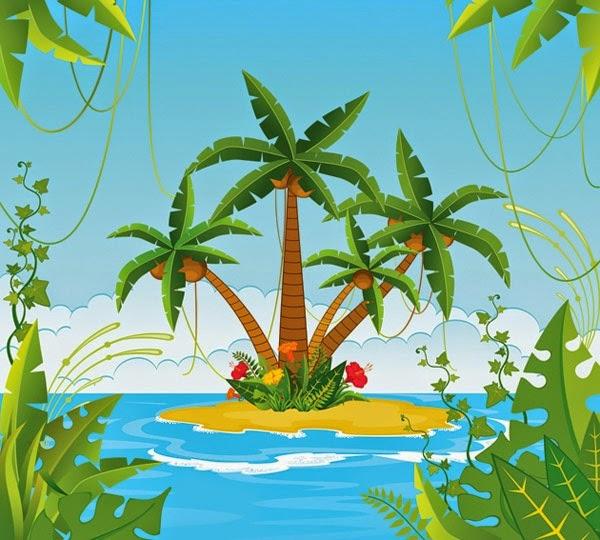 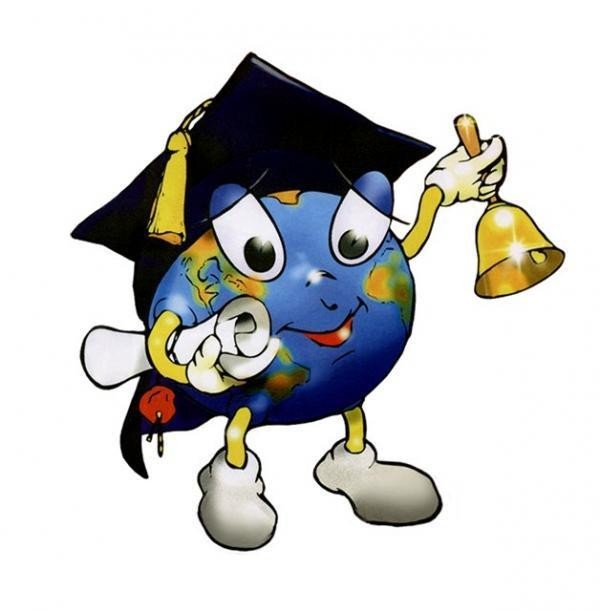 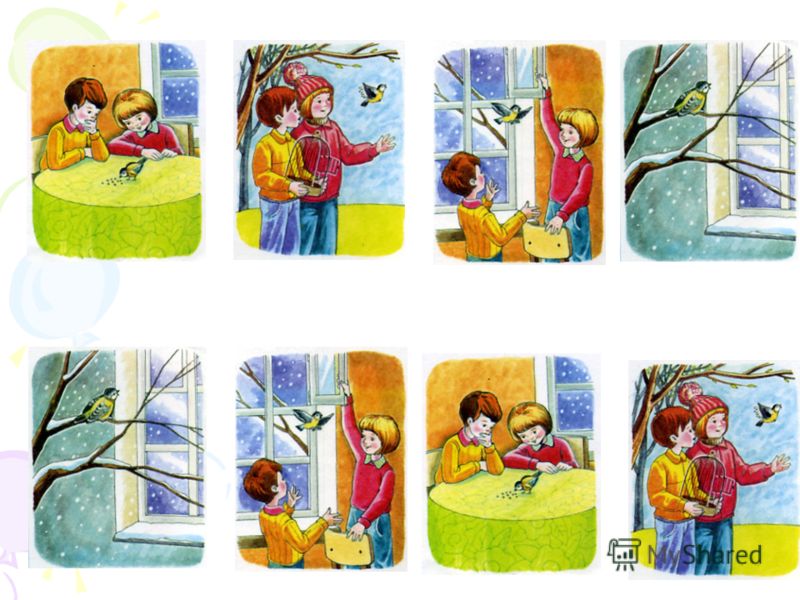 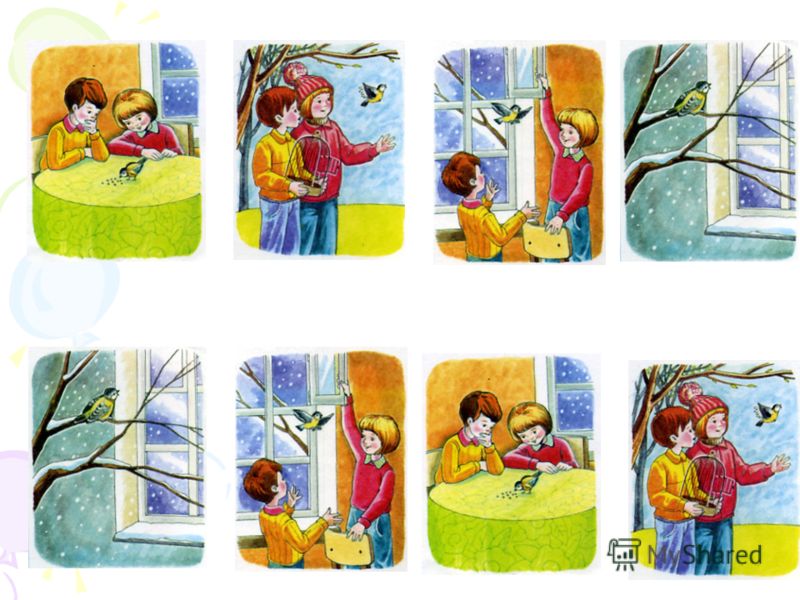 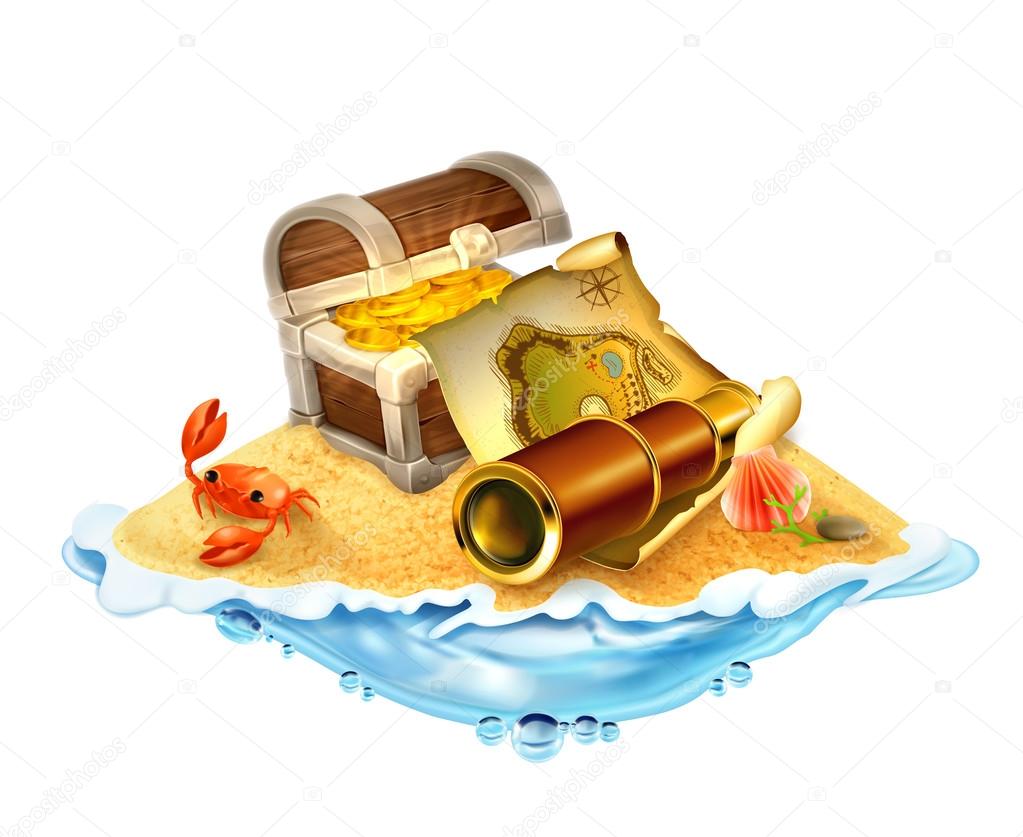